Világraszóló magyarok – 3.
16 Nobel-díjasunk közül 3!
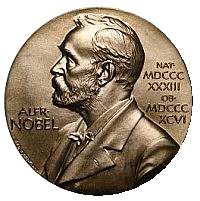 Szent-Györgyi Albert
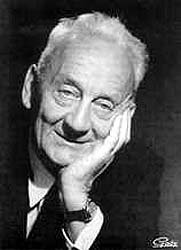 C-vitamin kutatásáért
Békésy György
A belső fül működésének vizsgálatáért
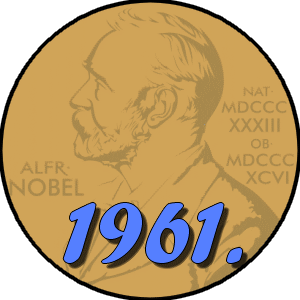 Gábor Dénes
A holográfia felfedezéséért
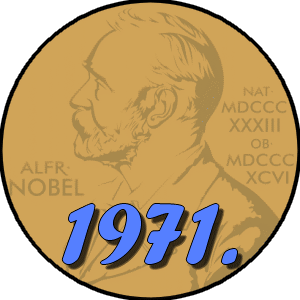 Wiegner Jenő
Az atommag kutatásáért
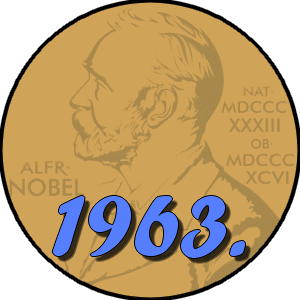 Köszönöm a figyelmet!
„Ha van ezernyi ötletem, és csak egyről kiderül, hogy jó, már elégedett vagyok!”
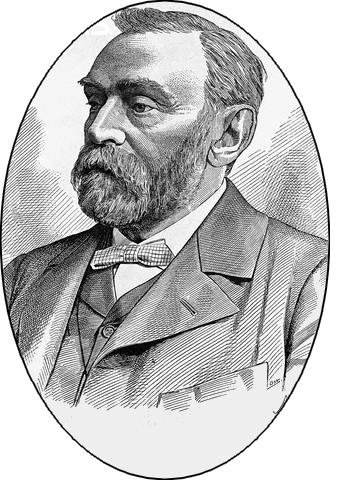 Magyar Nobel-díjasok
e-mail.cimem@szolgaltato.hu
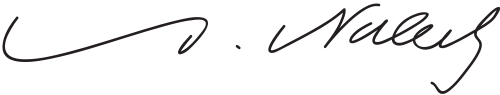 (Nobel Alfréd)